Framesemantik
- den passenden Rahmen finden

Masterarbeit: Frame Shifts und Frame-Vergleichbarkeit bei Englisch-Deutscher Übersetzung am Beispiel einer Volltextannotation mit FrameNet 
Translatologie, Universität Leipzig
1. Frames
Example:
This frame involves buyers paying money for goods.
In this frame the money is the direct object, and is mapped to the theme of the transfer. 
I paid her $50 for a video game.
Frame: Commerce_pay
Core Frame Elements: Buyer, Seller, Goods, Money
(FrameNet)
Was ist ein Frame?
A description of a type of event, relation or entity and the participants in it (FrameNet)
A FRAME is any system of concepts related in such a way that to understand any one concept it is necessary to understand the entire system; introducing any one concept results in all of them becoming available. (Petruck 1997)
65. Stuts Universität zu Köln		Framesemantik: Den passenden Rahmen finden			Susanne Triesch
2
25.05.2019
1.2 Frame-Net
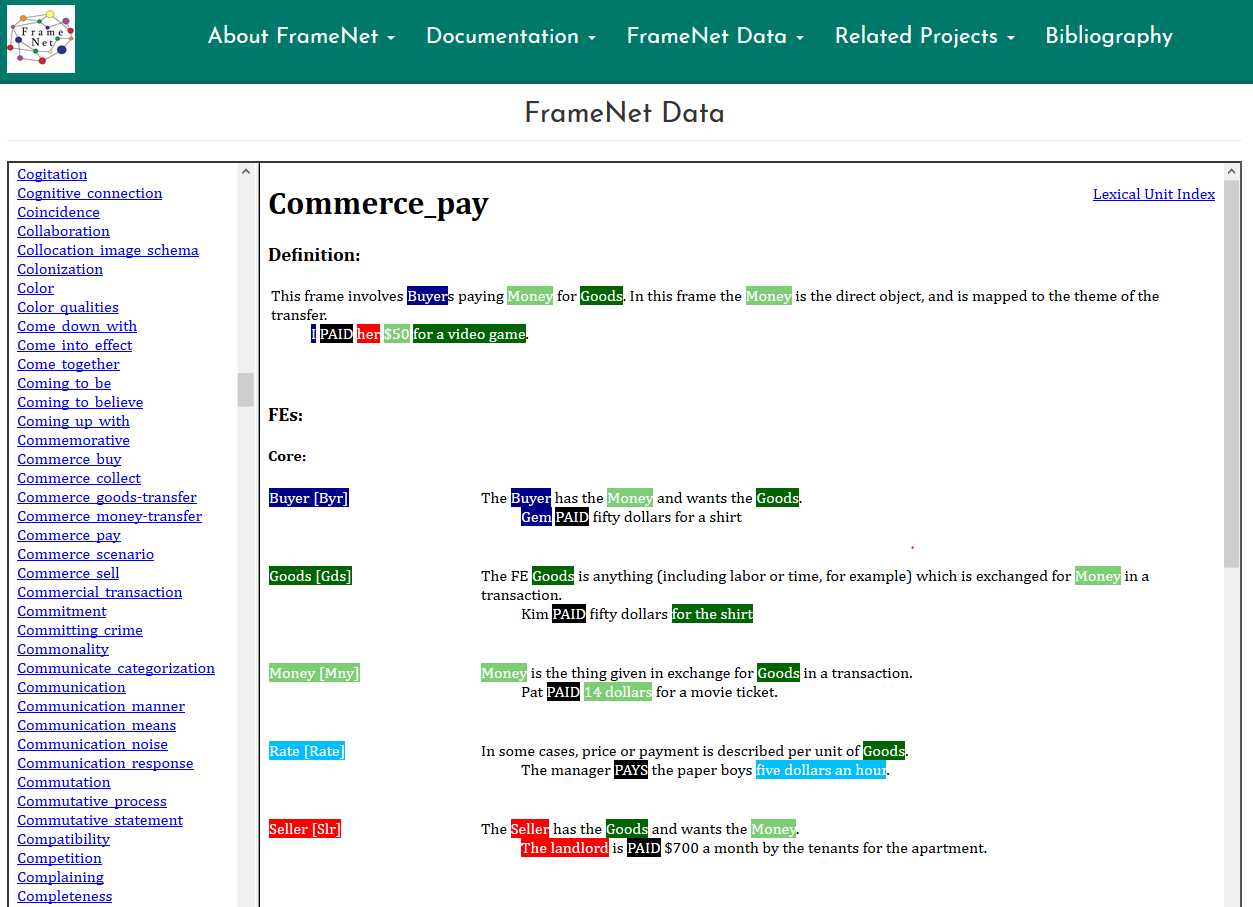 Charles Fillmore, Berkeley
https://framenet.icsi.berkeley.edu/fndrupal/frameIndex 
>1.200 Frames
Englisch
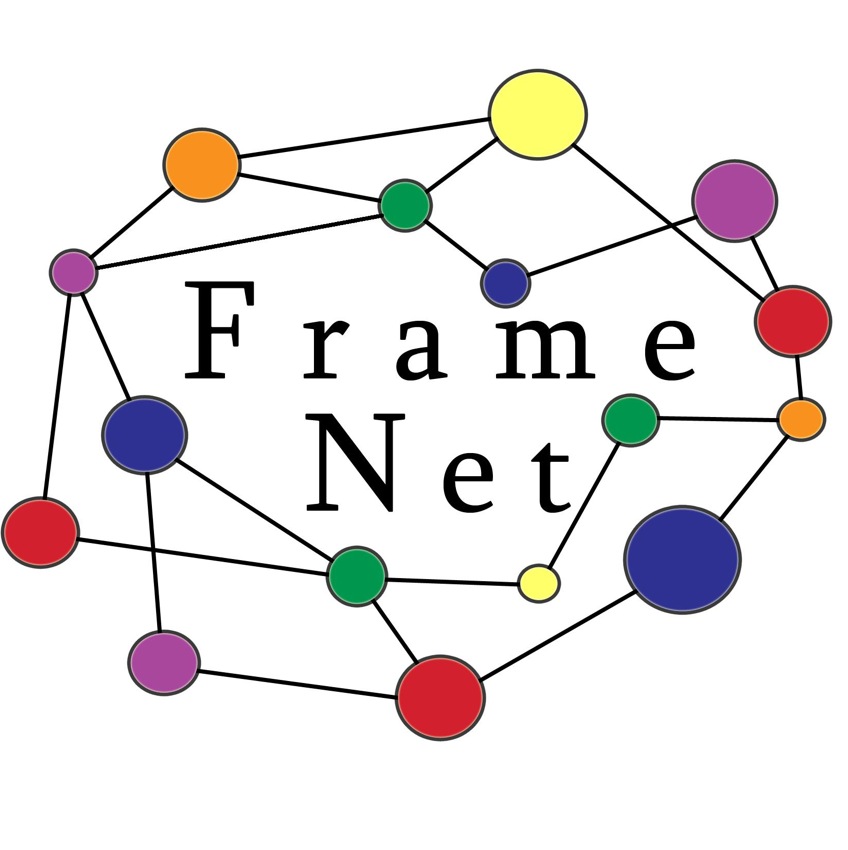 65. Stuts Universität zu Köln		Framesemantik: Den passenden Rahmen finden			Susanne Triesch
3
25.05.2019
2. Frames und Übersetzung
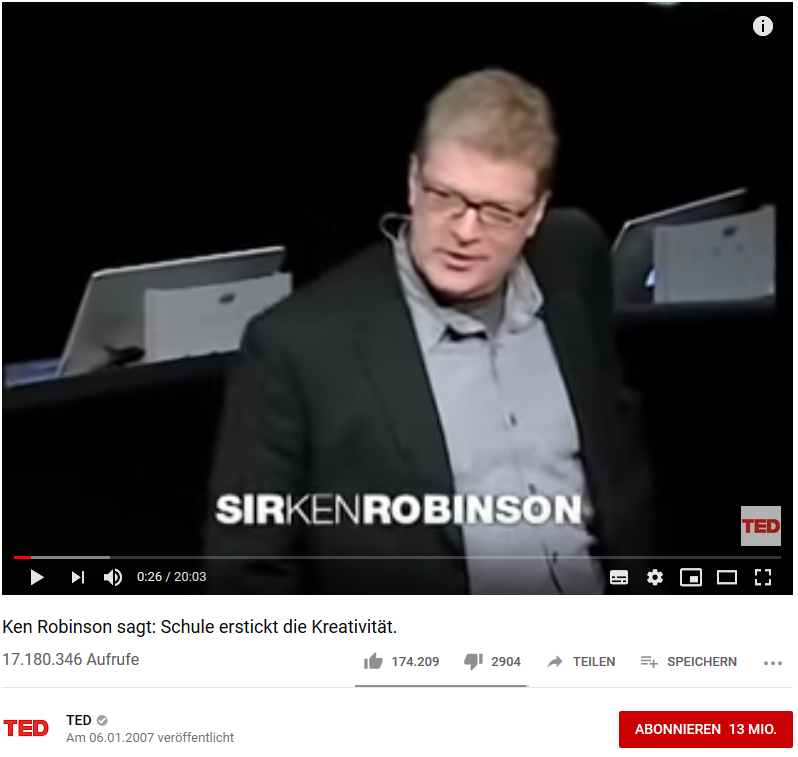 Multilingual FrameNet Project
Annotation von TED-Talk- Übersetzungen (Untertitel)

Frame-Daten: FrameNet

Volltextannotation
65. Stuts Universität zu Köln		Framesemantik: Den passenden Rahmen finden			Susanne Triesch
4
25.05.2019
2.1 Volltextannotation
Annotation in FrameNet
Beispiele (Korpus)


Volltextannotation


Volltextannotation mit WebAnno
Alle Frames im Satz
https://webanno.lingterm.net/webanno/login.html
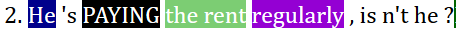 Buyer   PAY      Money  Frequency
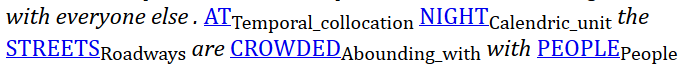 65. Stuts Universität zu Köln		Framesemantik: Den passenden Rahmen finden			Susanne Triesch
5
25.05.2019
Volltextannotation mit Webanno
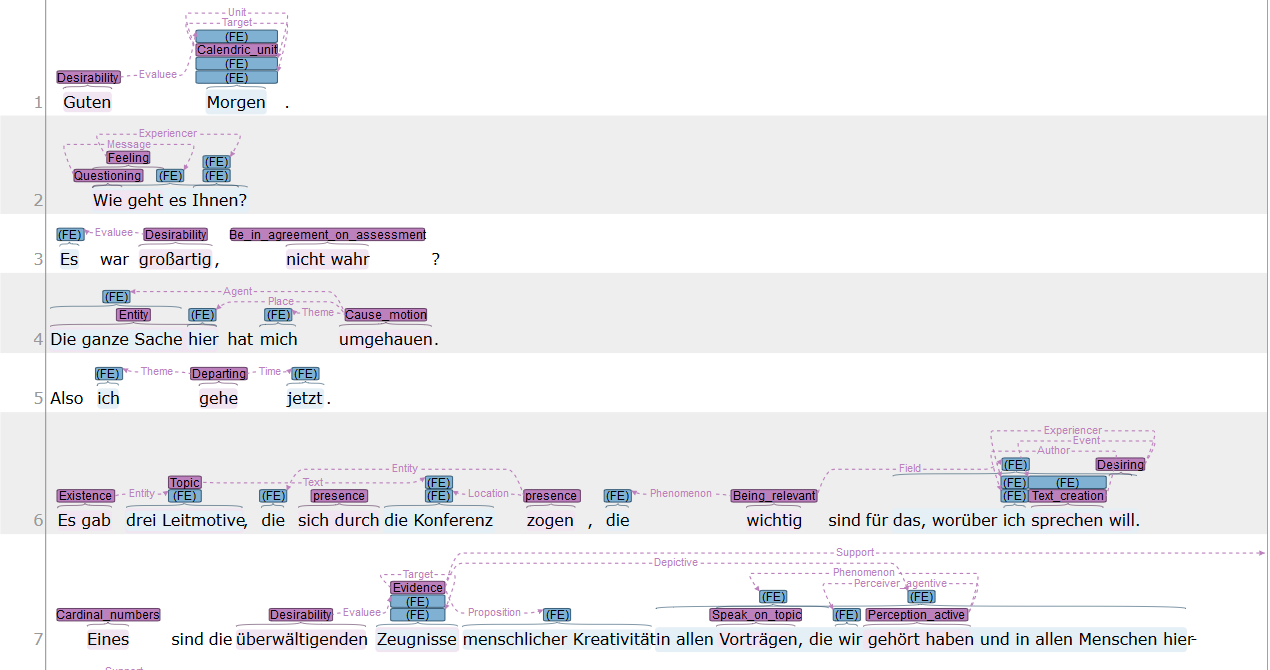 Frame
Frame Element (name in line above)
65. Stuts Universität zu Köln		Framesemantik: Den passenden Rahmen finden			Susanne Triesch
6
25.05.2019
3. Ergebnisse
Volltextannotation
Verteilung der Frame Elemente über Satzgrenzen
Konjunktionen und Konstruktionen als Frame-aktivierende Elemente

Englische FrameNet-Daten für deutschen Text
Wenig Abweichungen

Übersetzung
Wenig Frame-Shifts
Z.B. Kommunikationsverben
(EN)  But if you are and you SAYStatement to somebody, you know, they SAYStatement (...)
(DE)   Sind Sie aber eingeladen und REDENChatting mit jemandem, also wenn jemand 			   FRAGTQuestioning (...)
65. Stuts Universität zu Köln		Framesemantik: Den passenden Rahmen finden			Susanne Triesch
7
25.05.2019
4. Fazit
FrameNet
Sprachübergreifende Anwendung möglich

Probleme der Volltextannotation: 
Satzgrenzen
Frame-aktivierende Elemente

Frame Shifts
v.a. explizitere Übersetzung
Meist Verbindung zwischen den Frames erkennbar
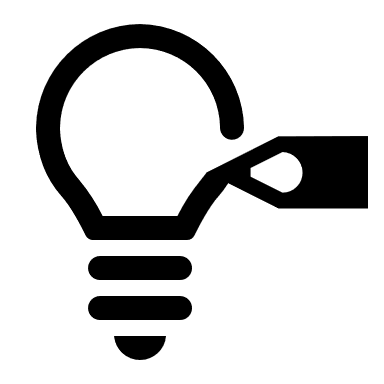 65. Stuts Universität zu Köln		Framesemantik: Den passenden Rahmen finden			Susanne Triesch
8
25.05.2019
Literatur
Baker, Collin (2018): „Multilingual FrameNet Project“. https://framenet.icsi.berkeley.edu/fndrupal/node/5548 (27.09.2018).
Baker, Collin F. (2012): „FrameNet, current collaborations and future goals“. Language Resources and Evaluation 46.2, 269–286.
Čulo, Oliver (2013): „Constructions-and-frames analysis of translations. The interplay of syntax and semantics in translations between English and German“. Constructions and Frames 5.2, 143–167.
Dancygier, Barbara (2017) (Hrsg.): The Cambridge handbook of cognitive linguistics. Cambridge Handbooks in Language and Linguistics. Cambridge: Cambridge University Press.
Fillmore, C. J. / Johnson, Christopher R. / Petruck, Miriam R. L. (2003): „Background to Framenet“. International Journal of Lexicography 16.3, 235–250.
Fillmore, Charles J. / Lee-Goldman, Russell / Rhodes, Russell (2012): „The FrameNet Constructicon“. Boas, Hans Christian / Sag, Ivan A. (Hrsg.) (2012): Sign-based construction grammar. CSLI lecture notes 193. Stanford, Calif.: CSLI Publ. Center for the Study of Language and Information.
FrameNet: „FrameNet Data. Frame Index“.https://framenet.icsi.berkeley.edu/fndrupal/frameIndex
Petruck, Miriam R. L. (1997): „Frame Semantics“. Blommaert, Jan / Bulcaen, Chris / Östman, Jan-Ola / Verschueren, Jef / Versluys, Eline (Hrsg.) (1997): Handbook of pragmatics. Amsterdam, Philadelphia: Benjamins: 1–8.
Petruck, Miriam R. L. (2011): „Advances in Frame Semantics“. Constructions and Frames 3.1, 1–8.
65. Stuts Universität zu Köln		Framesemantik: Den passenden Rahmen finden			Susanne Triesch
9
25.05.2019
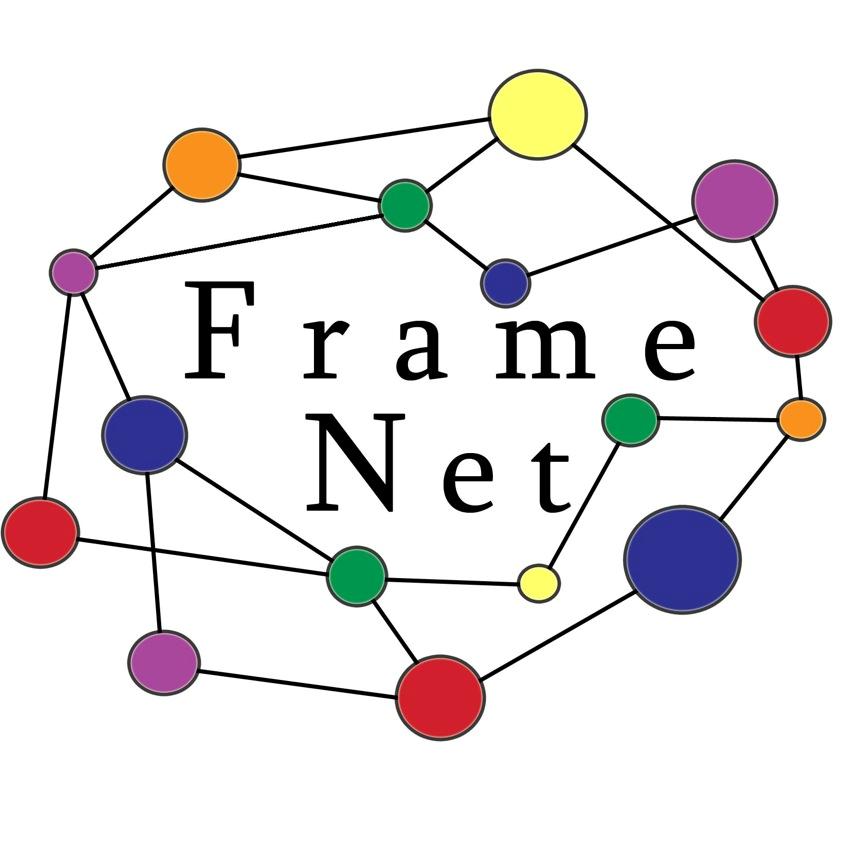 Thanks for your attention